Celtic-Plus Proposers Day22 September 2016, Istanbul
ViSec LabVirtual Cyber Security Lab
Uğur Çağal, Hakan Kılınç
hakank@netas.com.tr
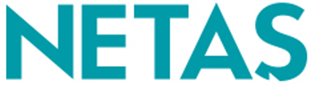 1
Teaser
Project idea description
Leverage technology to create scalable cyber security training and simulation software with increased learning outcomes and motivation
3 trillion USD global education market
E-learning is expected to more than triple within the next 4 years
2012: $91 billlion industry
2017: $251 billion industry
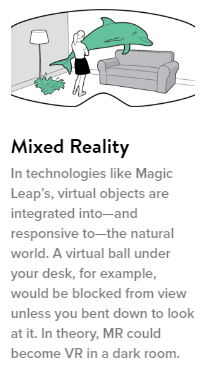 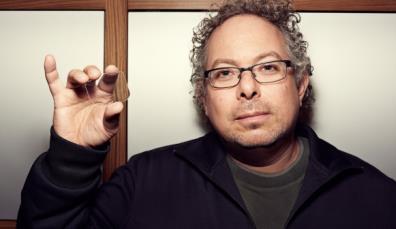 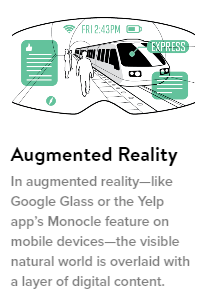 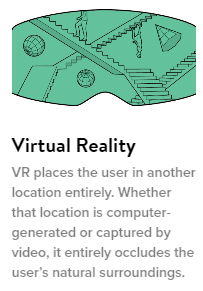 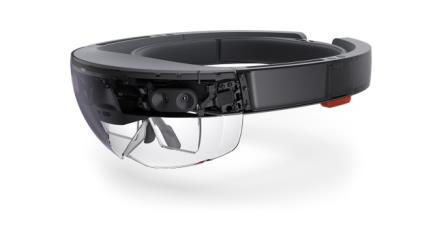 2
Hakan KILINÇ, NETAS, hakank@netas.com.tr
Organisation Profile
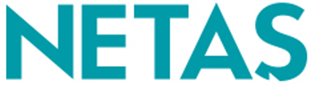 48 years experience, first and largest private telecom and software development company in Turkey 

Develops ICT software solutions for more than 200 global operators

The biggest ICT system integrator company in the region

 2200+ employees - 750+ highly qualified R&D engineers (25% with MSc & PhD)

Turkey’s software export champion

65 scientific articles (journal papers, conference precedeings) in three years

First runner-up of ICT sector in Turkey’s patent classification @2013, Over 70 yearly patent applications

R&D 4G Development, IMS, VoIP services, Web applications, HW SW Communications, Cyber Security Products etc.
Hakan KILINÇ, NETAS, hakank@netas.com.tr
Organisation Profile
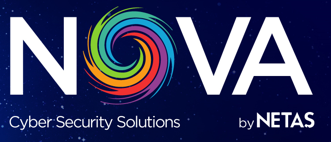 NOVA Cyber Security Technology Research&Development Centre
Mission:  Foster excellence through collaborative effort to  delivers products and services  that  significantly enhances  security  and continuity of critical  ICT systems that serves  society and  the  businesses. 

Research Areas
    - Architecture for Scalable, Higly Available Network Data Processing  with Low Latency
    - Big Data Analytics  for Network/Applications,  Machine Learning and Anomaly 
      Detection, Behaviour  Analysis 
    - Media Communication Security , End-to-End  Security
     - IoT/M2M System Architecture and Security  

Products and Services
    - VoIP & Web Application  Firewalls  
    - VoIP & Web Application Vulnarability Scanning Tools   
    - Media Security Platform  as  secure communication infrastructure
    - Penetration Test  for Enterprises   ( Network,  VoIP,   Web )
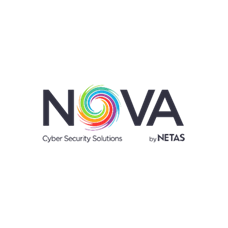 Hakan KILINÇ, NETAS, hakank@netas.com.tr
Proposal Introduction
Simulators
Faster Learning (Hays et al. Psychology 4,63-74)
Cost Savings
Funny and interactive content
Engaging realistic scenarios




Innovation
Combination Augmentad Reality & Virtual Reality
Expensive equipment fully simulated
Enhanced Lab Automation Engine
Removing static flat display monitors
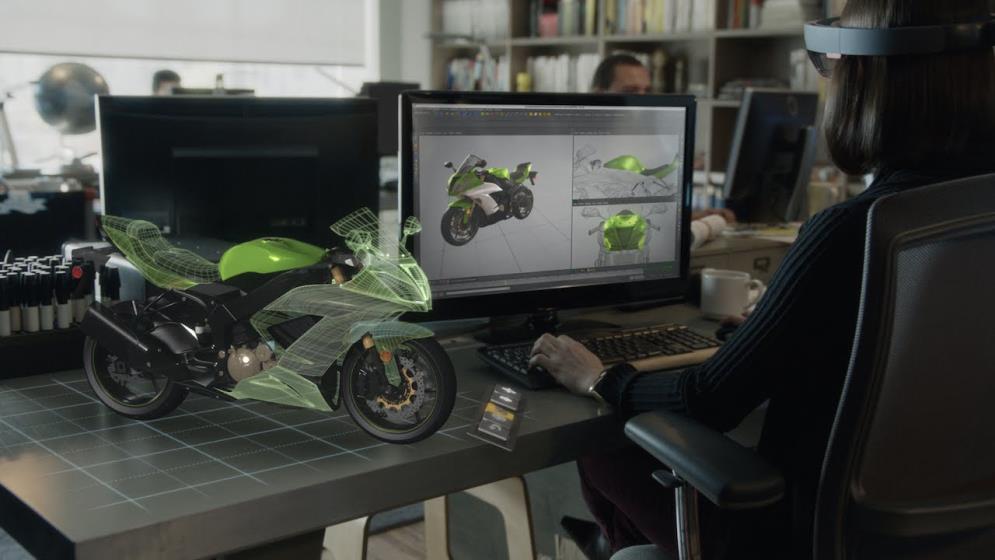 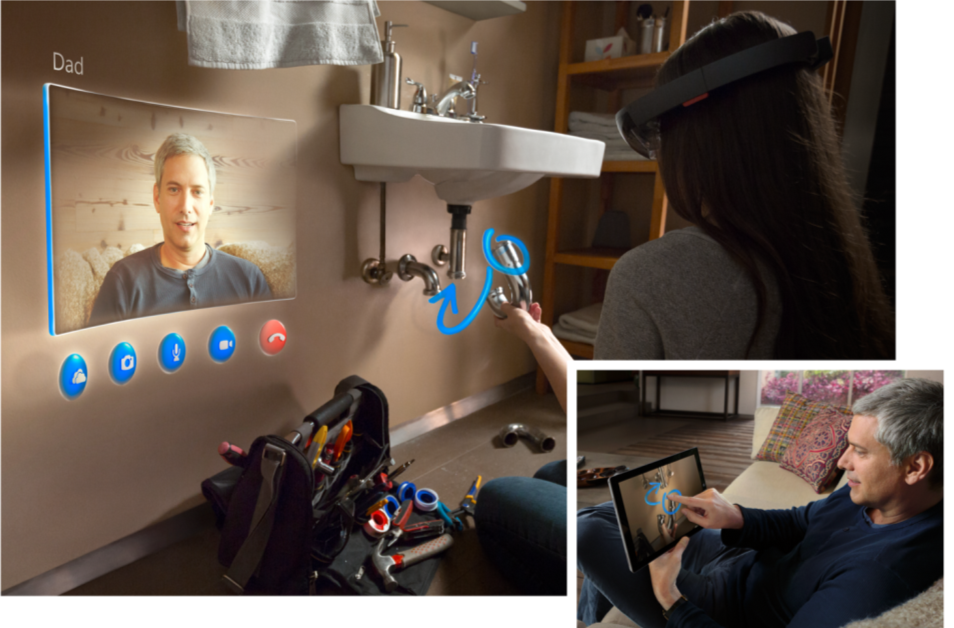 5
Hakan KILINÇ, NETAS, hakank@netas.com.tr
Cyber Security Lab
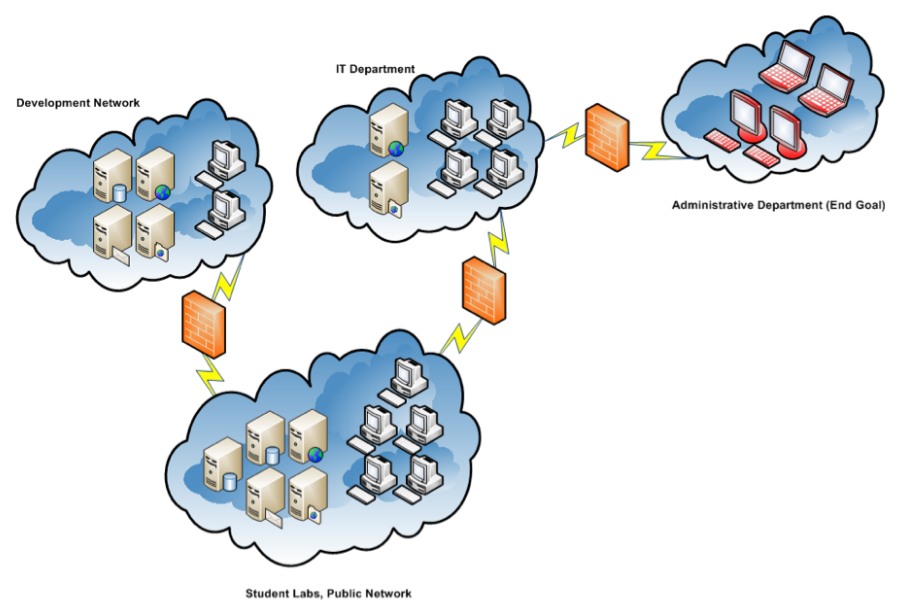 Malware Analysis
Mobile Security Lab
Forensic
Software Security
Penetration Test
SCADA
VoIP-4G/LTE Security
Security Operation Center
Reverse Engineering
Capture The Flag-CTF Competition
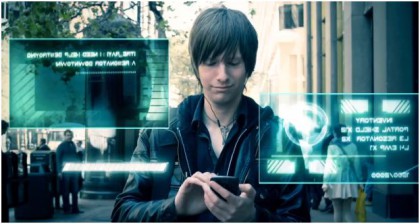 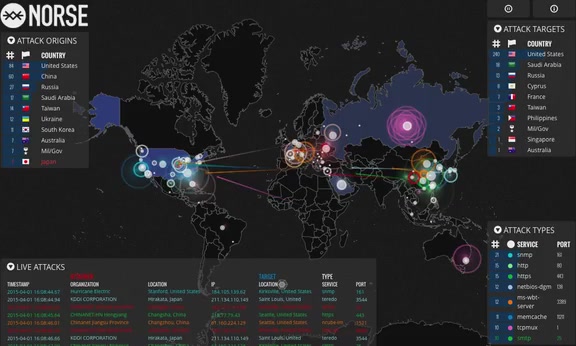 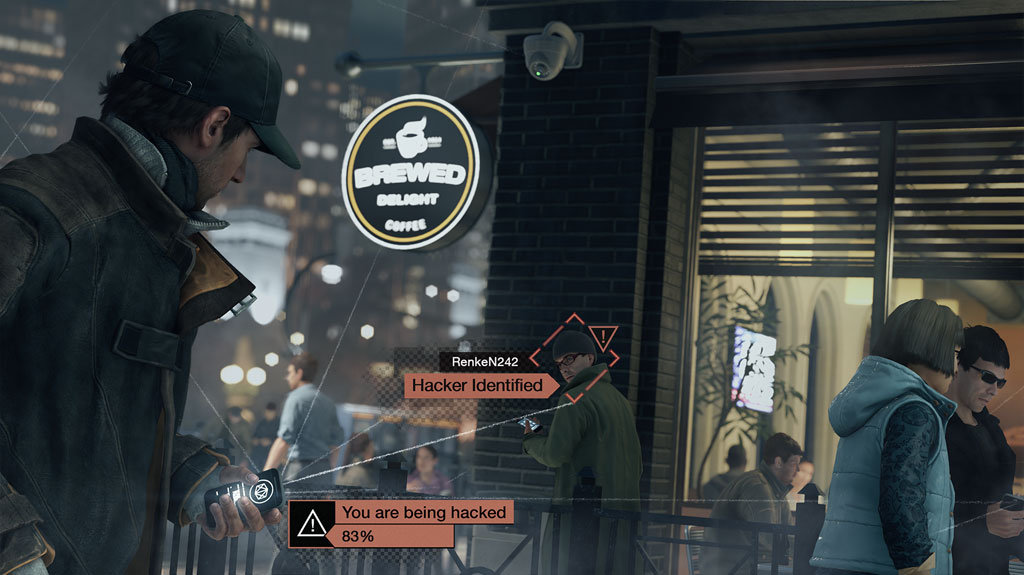 6
Hakan KILINÇ, NETAS, hakank@netas.com.tr
Partners
Partners involved
Not Yet.



Missing partners / expertise
Massachusetts Unstitute of Technology
University of Exeter
Harvard University
7
Hakan KILINÇ, NETAS, hakank@netas.com.tr
Contact Info
For more information and for interest to participate please contact:

		Hakan KILINÇ
		hakank@netas.com.tr
		+90 (216) 522 25 59
		Osmanlı Bulv. No 11 Kurtkoy Pendik Istanbul
		www.novacybersecurity.com
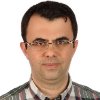 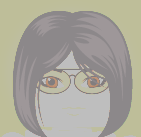 Your
Photo
8
Hakan KILINÇ, NETAS, hakank@netas.com.tr